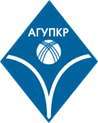 КЫРГЫЗ РЕСПУБЛИКАСЫНЫН ПРЕЗИДЕНТИНЕ КАРАШТУУ БАШКАРУУ АКАДЕМИЯСЫАКАДЕМИЯ ГОСУДАРСТВЕННОГО УПРАВЛЕНИЯ ПРИ ПРЕЗИДЕНТЕ КЫРГЫЗСКОЙ РЕСПУБЛИКИ
НИК 
«ЗЕЛЕНАЯ ЭКОНОМИКА, УСТОЙЧИВОЕ РАЗВИТИЕ, ИЗМЕНЕНИЕ КЛИМАТА»
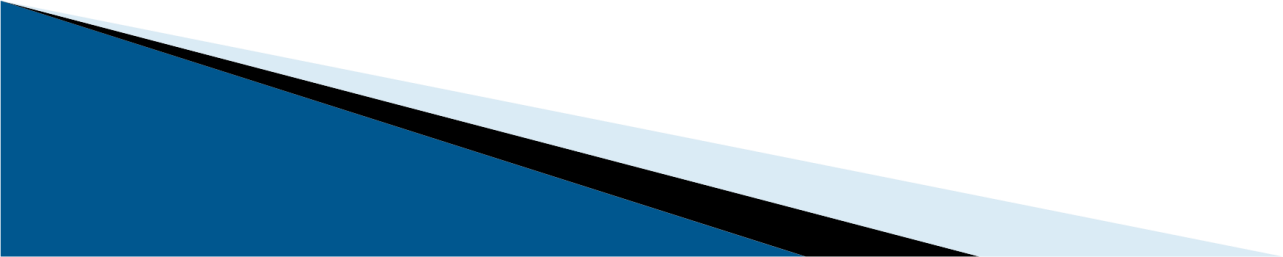 СИЛЬНЫЕ КАДРЫ, СИЛЬНАЯ СТРАНА
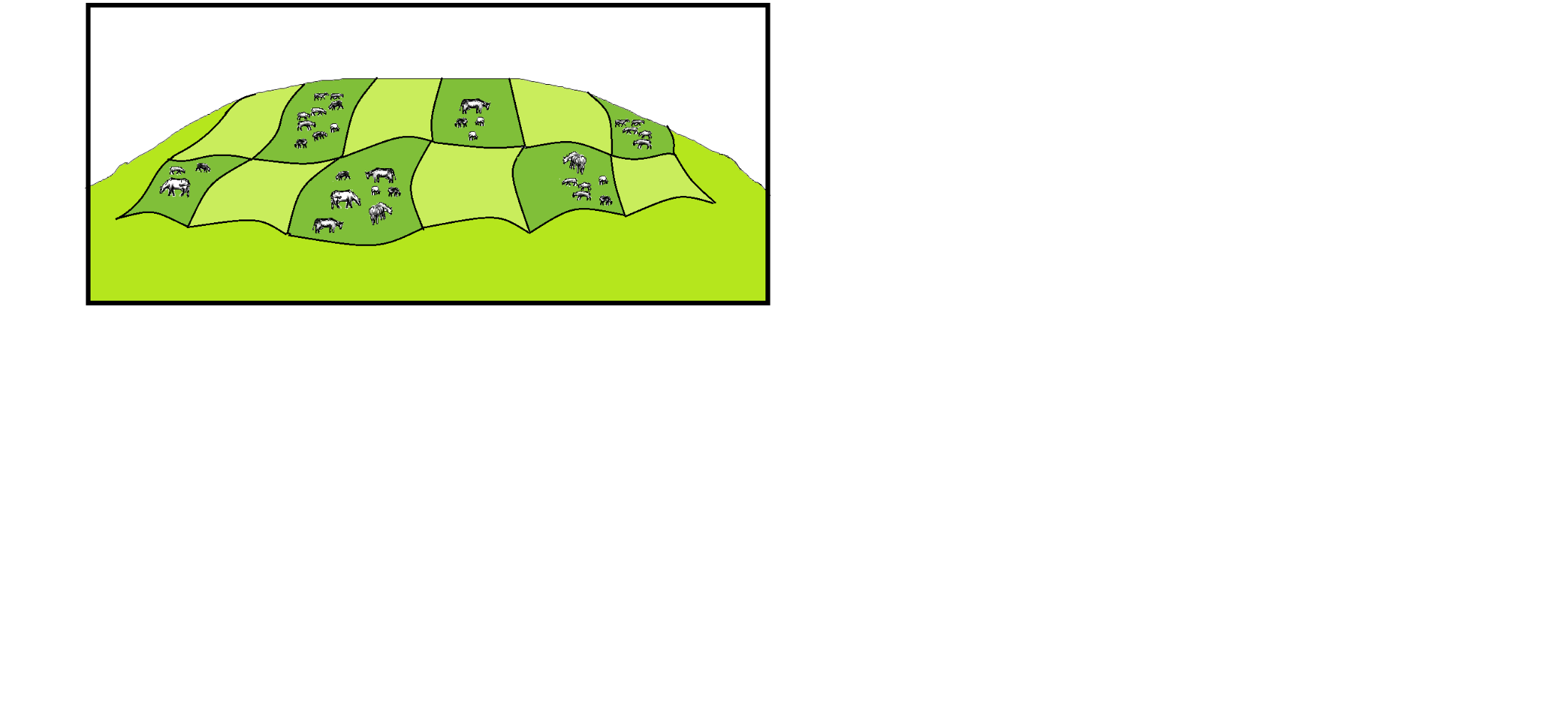 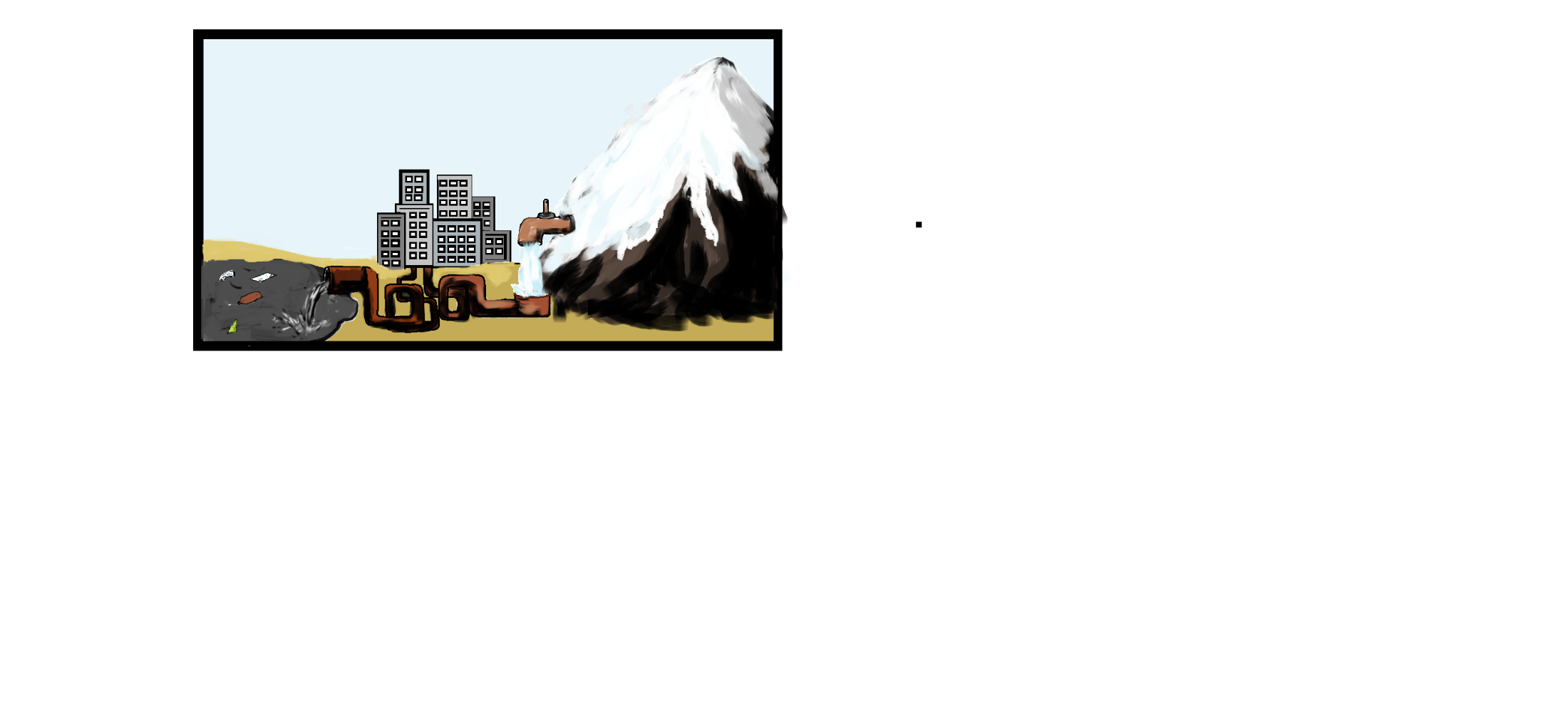 НИК «ЗЕЛЕНАЯ ЭКОНОМИКА, УСТОЙЧИВОЕ РАЗВИТИЕ, ИЗМЕНЕНИЕ КЛИМАТА»
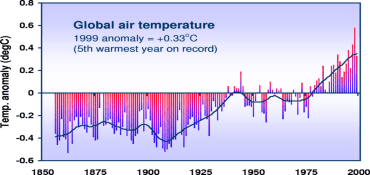 « Зеленой»  является такая экономика, которая приводит  к повышению благосостояния людей и укреплению социальной справедливости при одновременном существенном снижении рисков для ОС и дефицита экологических ресурсов».  
(источник: Http://www.unep.org/greeneconomy. UNEP (2011), Towards a Green Economy^ Pathways to Sustainable Development and Poverty Eradication).
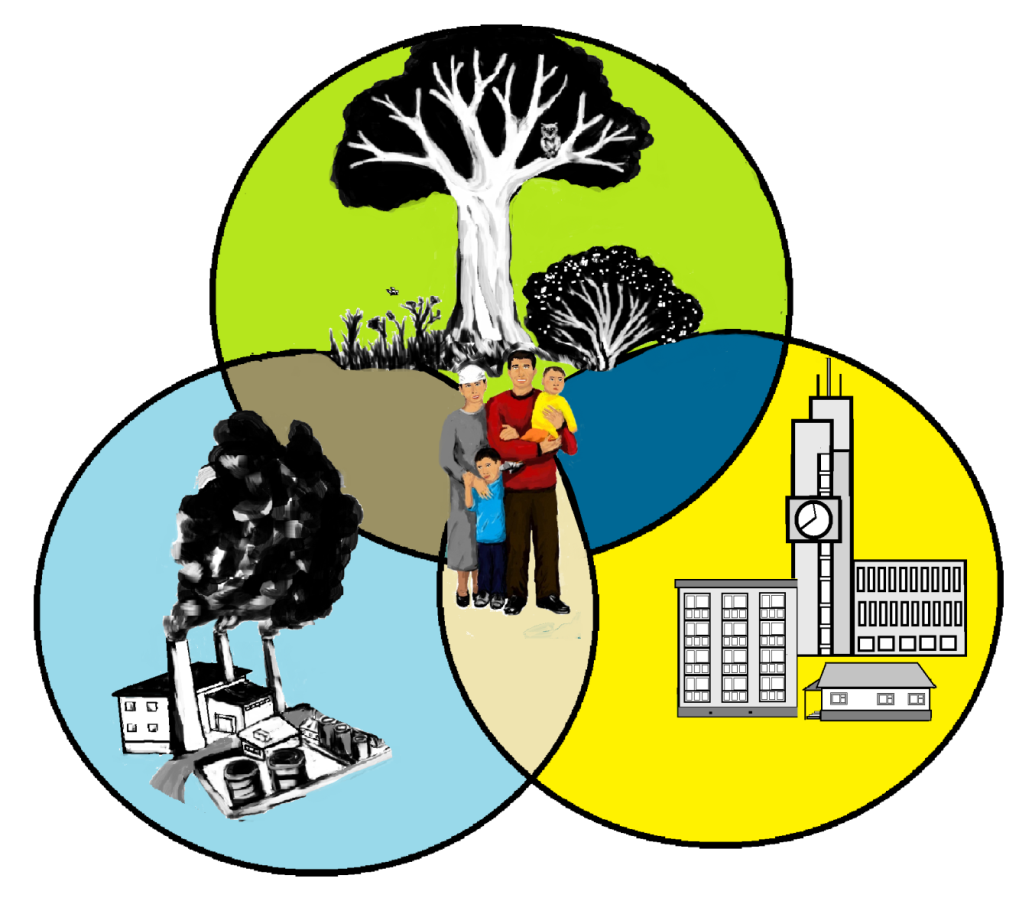 « Зелёная» экономика- это основа для долгосрочного устойчивого развития

«Зелёная» экономика не заменяет модель «Устойчивого Развития»
Основные принципы «зеленой» экономики UNEP
Превентивный подход к социальным воздействиям и воздействиям на окружающую среду
Справедливость и объективность, как в рамках одного поколения, так и между поколениями
Устойчивое и эффективное использование ресурсов, потребление и производство
Оценка природного и социального капитала
Согласованность с принципами устойчивого развития
Потребность в достижении существующих макроэкономических целей посредством создания «зеленых» рабочих мест, искоренения нищеты, повышения конкурентоспособности и роста в ключевых секторах
К устойчивому долгосрочному развитию через «зеленую» экономику
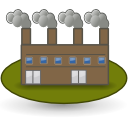 Окружающая среда
Промышленность/транспорт
Приоритетные направления Программы и поддержка процесса перехода к «зеленой» экономике в КР
(из материалов МЭ КР)
«Зеленая»
промышленность
«Зеленая» 
энергетика
«Зеленое» 
сельское 
хозяйство
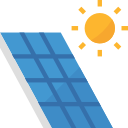 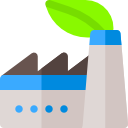 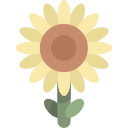 Устойчивый
туризм
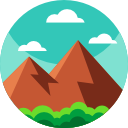 Низко эмиссионный
транспорт
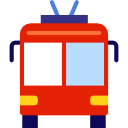 Управление
отходами
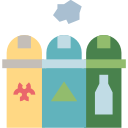 «Зеленые»
                   города
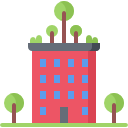 Поддержка процесса перехода к «зеленой» экономике в КР
Повышение    потенциала и осведомленности
Устойчивые государственные закупки
Устойчивое финансирование
Фискальное стимулирование
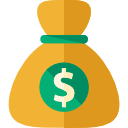 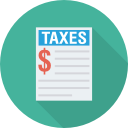 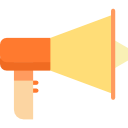 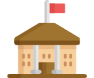 Кыргызстан и изменение климата
-Подготовлены 3 Национальных сообщения
-Проведены инвентаризация эмиссии парниковых газов
Сделан анализ национальных действий по Адаптации к изменению климата (АИК)
Разработаны приоритетные направления действий к АИК
Самые уязвимые секторы к изменению климата, где действия по АИК необходимы:
1. Водные ресурсы;
2. Сельское хозяйство;
3. Энергетика;
4. Климатические ЧС;
5. Здравоохранение;
6. Лес и биоразнообразие.
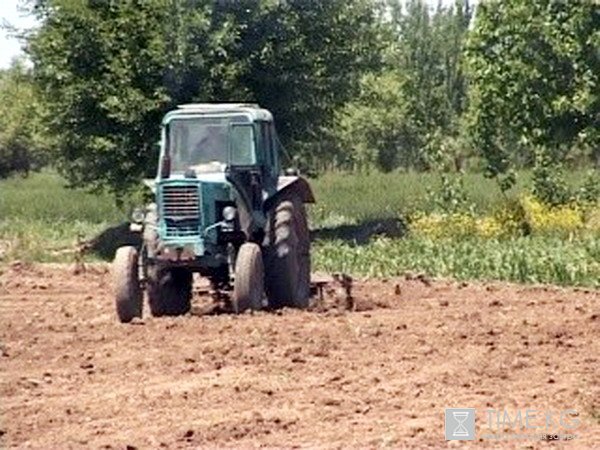 Секторальные действия по АИК(возможные исследования магистрантов)
Снижение парниковых газов:
В секторе энергетики- энергосбережение, теплосбережение, развитие гидроэнергетики и др. альтернативных источников энергии. 
В секторе строительства- сокращение потерь тепла.
В сфере утилизации отходов- мусороперерабатывающие заводы  и технологии, биогазовые установки.
В транспортном секторе –
 проекты по снижению 
парниковых газов
В с/х – принципы 
устойчивого землепользования
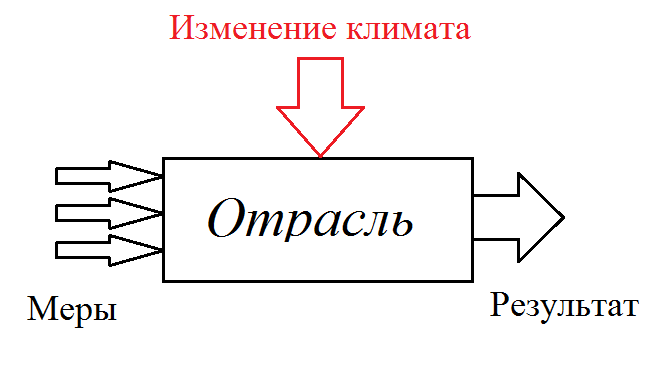 Адаптационные действия
Внедрение водосберегающих технологий в с/х
Совершенствование системы раннего оповещения о климатических ЧС и строительство защитных сооружений
Улучшение системы здравоохранения
Восстановление лесов и биоразнообразия
Совершенствование системы мониторинга
Развитие особо охраняемых природных территорий с учетом сдвига  климатических поясов
Предлагаемая тематика исследований/ магистерских диссертаций
Устойчивое развитие: сравнительный анализ мировых достижений и национальной стратегии Кыргызстана.
 Проблемы и перспективы становления "зеленой экономики" в КР
Реализация ЗЭ в КР: барьеры и возможности для бизнес сообщества
Прогнозы изменения климата в КР и его воздействие на с/х и продовольственную безопасность
Адаптация городов к ИК: рекомендации и примеры
Экологическое налогообложение: теория, политика, опыт
Экологические, экономические и социальные риски при добыче углеводородов: опыт регулирования на государственном и международном уровне.
Международный климатический режим с точки зрения интересов КР
Изменения климата:  риски  и возможности для бизнеса, туризма,  транспортного сектора.
И др. темы  в соответствии с опытом работы магистрантов в тех или иных отраслях  экономики, социальной сферы и ООС и т.д.
ПЛАНЫ НИК. МЕРОПРИЯТИЯ
Гостевые лекции: ПМГ ГЭФ, ВИЭ, Зеленый Альянс Кыргызстана, ГосАгентство по водным ресурсам, МинЭкон КР, МЧС КР и др.
Участие в ежегодных мероприятиях, проводимых МЭ КР по  продвижению принципов зеленой экономики в КР: «Зеленая экономика – Сильные регионы – Устойчивое развитие страны».
Проведение Акций, конференций, КС, встреч, тренингов и др
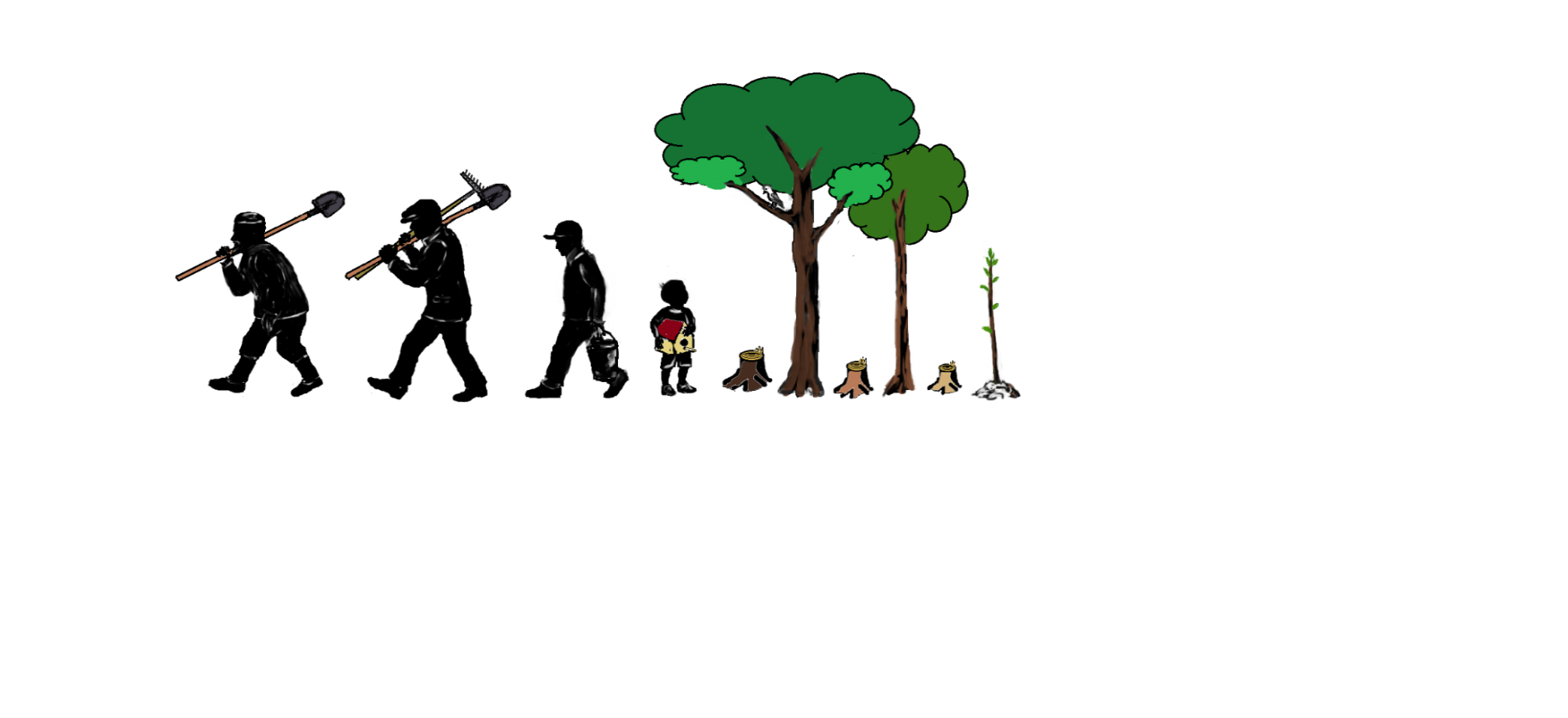 ПРОЕКТНАЯ ДЕЯТЕЛЬНОСТЬ
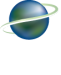 ПМГ ГЭФ


МЭ КР
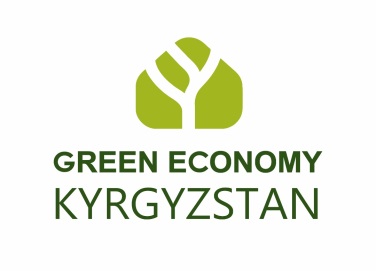 Центр финансирования климата, Фонд подготовки проектов, Фонд Зеленый кредит и т. д
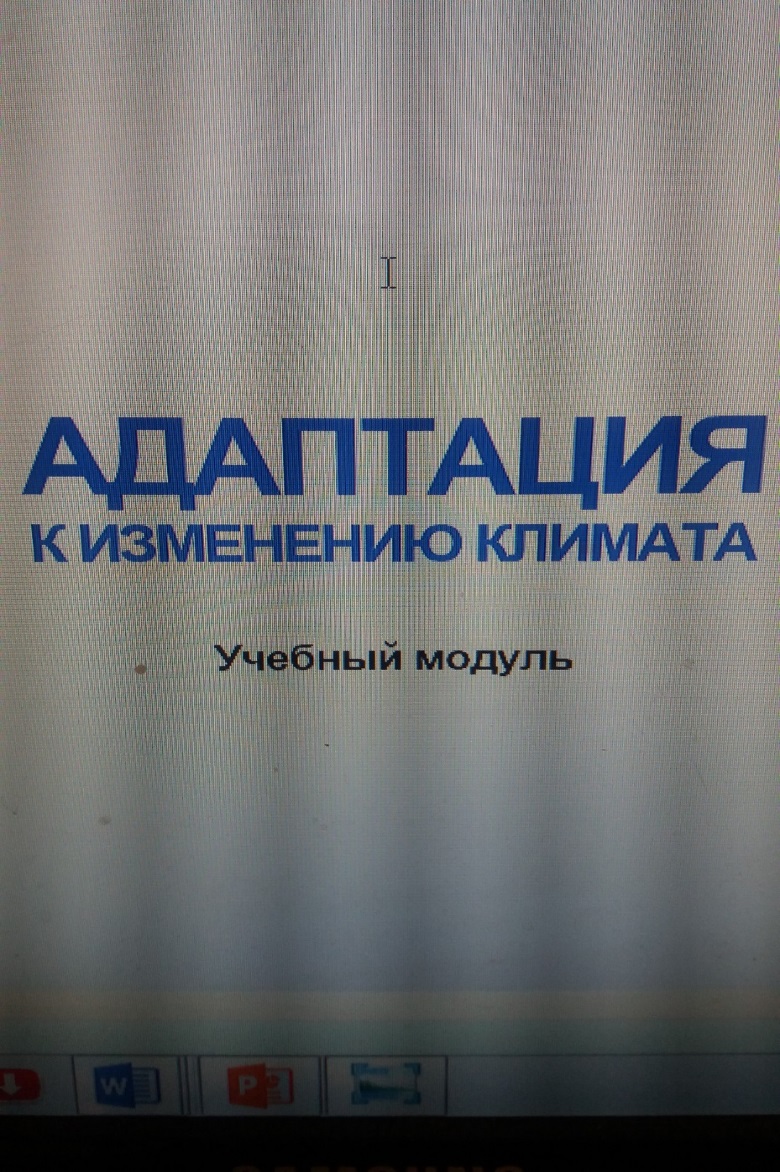 Публикации
ПЕРЕИЗДАНИЕ
СОВМЕСТНЫЕ СТАТЬИ
ИЗДАНИЕ КАТАЛОГА проектов по ЗЭ СОВМЕСТНО С «ЗЕЛЕНЫМ АЛЬЯНСОМ КЫРГЫЗСТАНА»
БЛАГОДАРИМ ЗА ВНИМАНИЕ!
Команда НИК:
Мамытова Айна Оскомбаевна- руководитель НИК
Касымова Эльвира Джапашевна, к.х.н
Супатаева Нуржан Тилекматовна, к.э.н.
Жолонбаева Ажар Жанышбековна, к.э.н


( в слайдах 1, 2, 10 использованы рисунки Искендер уулу